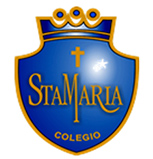 ¡Juguemos a leer!
Inicio
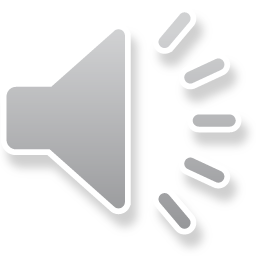 Departamento de Inclusión
Colegio Santa María de Maipú
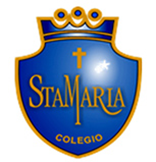 Juegos que trabajaremos
01
03
02
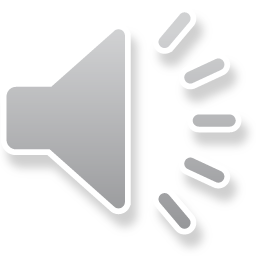 Jugando con las pistas
Palabras al revés
¿En qué se diferencian?
JUEGOS DE LAS PISTAS
Instrucciones:1. Escucha las pistas.2. Indica la alternativa que creas correcta.
comenzar
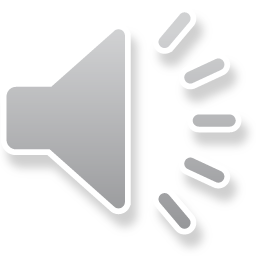 Es un animal.
Puede vivir en el hogar.
Tiene cuatro patas.
Ladra.
Su nombre comienza con ¨ P ¨
Quién es?
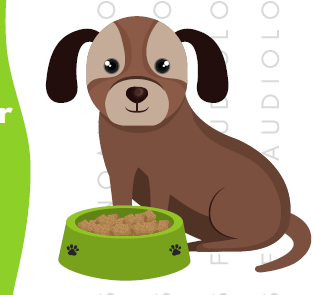 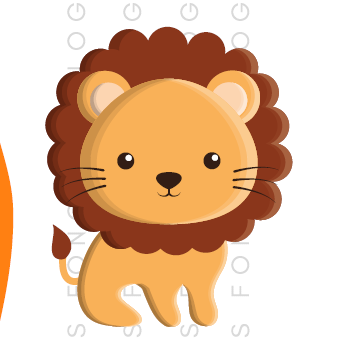 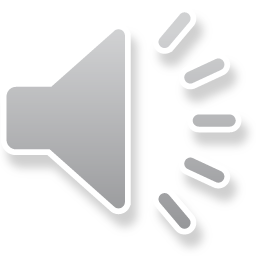 Es un animal.
Le gusta saltar.
Tiene dos largas orejas.
Come zanahoria.
Su nombre comienza con ¨ C ¨
Quién es?
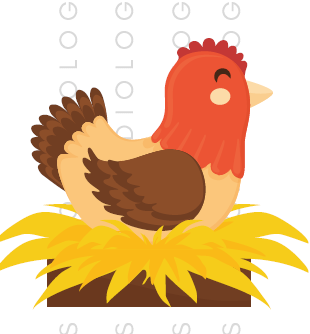 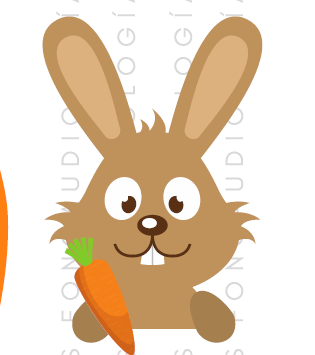 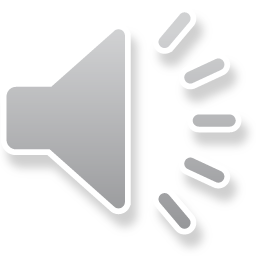 Es un animal.
Vive en la selva.
Tiene grandes orejas.
Tiene una trompa.
Tiene colmillos.
Quién es?
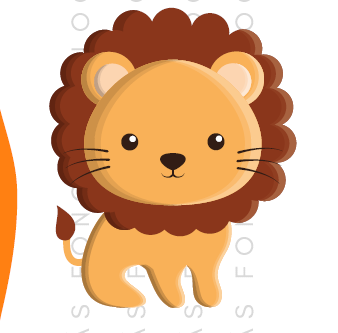 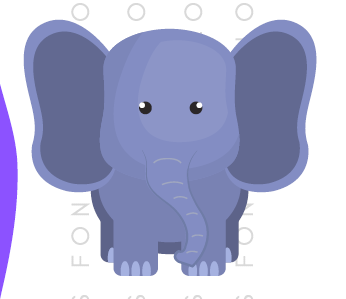 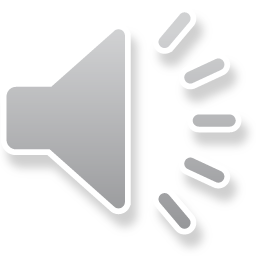 Es una fruta.
Es dulce.
Es roja por fuera.
Blanca por dentro.
Su nombre comienza con ¨ M ¨
Qué es?
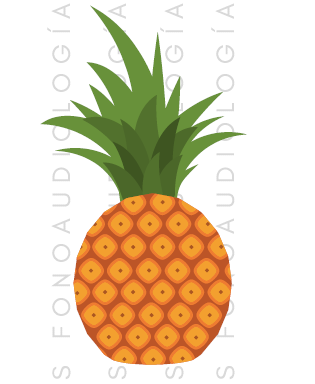 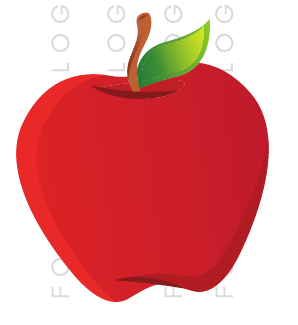 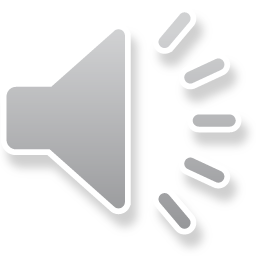 Es un vegetal.
Tiene granos.
Es de color amarillo.
Está cubierto por hojas.
Su nombre comienza con ¨ CH ¨
Qué es?
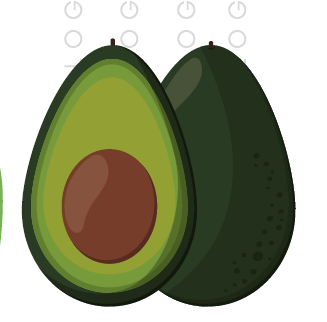 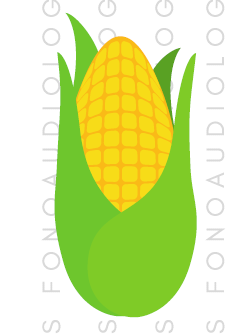 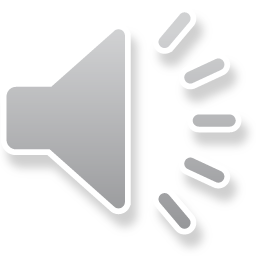 Encuentra las diferencias
Instrucciones:1. Mira atentamente las imágenes.2. Nombra los elementos diferentes que encuentres.
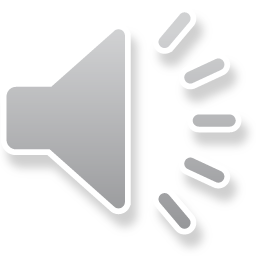 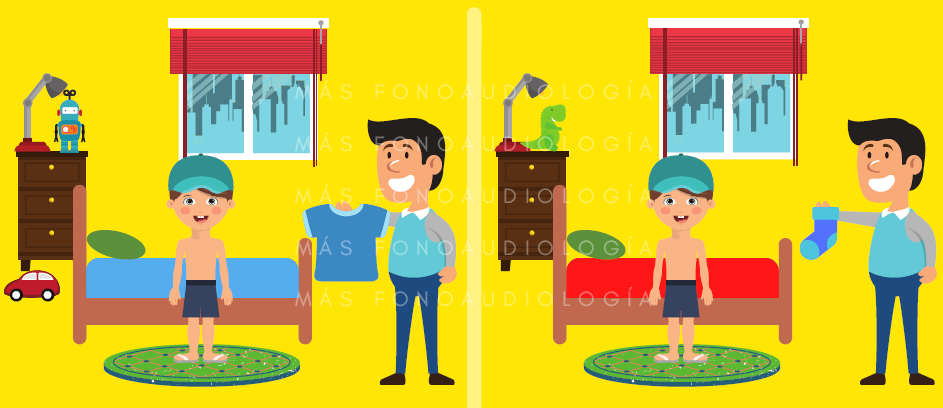 4,498,300,000
Big numbers catch your audience’s attention
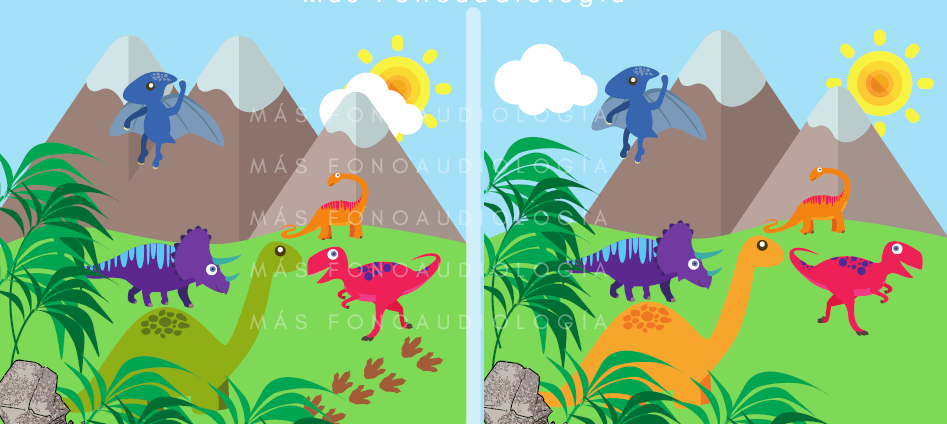 Study Objectives
Mercury
Mars
Mercury is the closest planet to the Sun
Despite being red, Mars is actually a cold place
Jupiter
Saturn
It’s the biggest planet in the Solar System
Saturn is composed of hydrogen and helium
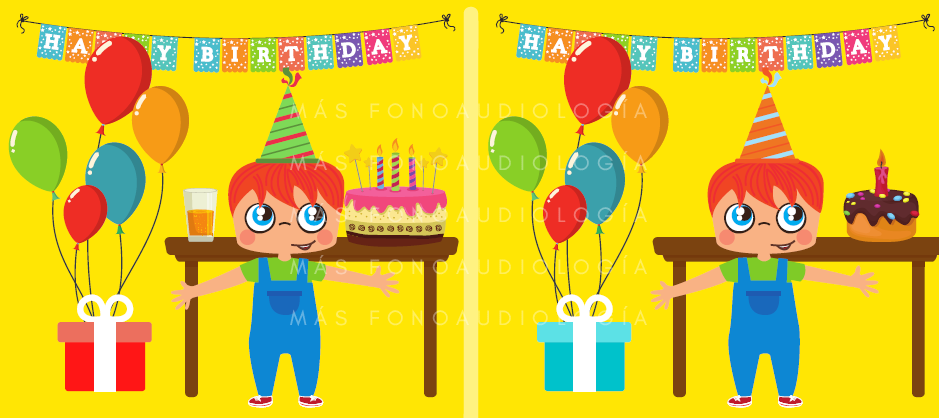 “This is a quote. Words full of wisdom that someone important said and can make the reader get inspired.”
—SOMEONE FAMOUS
Literature Review
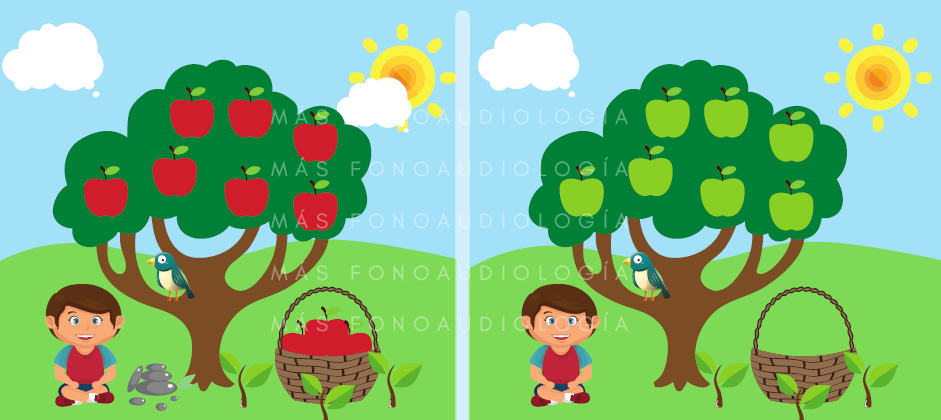 01
02
Mars
Venus
Despite being red, Mars is actually a cold place full of iron oxide dust
Venus has a beautiful name and is the second planet from the Sun
Palabras al revés
Instrucciones:1. Mira atentamente las sílabas.2. Mira las imágenes con atención.3. Descubre a qué palabra corresponde.
Jugar
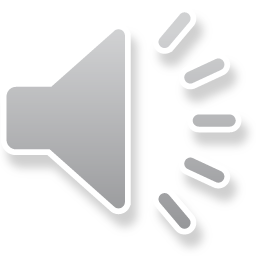 Palabras al revés
¨ TO – GA ¨
¿ Qué palabra es?
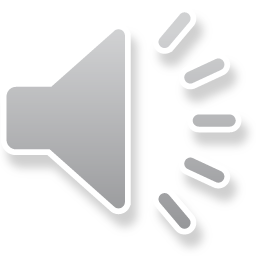 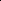 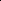 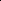 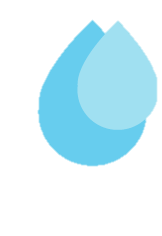 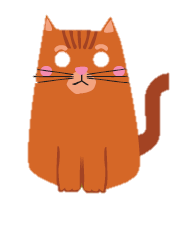 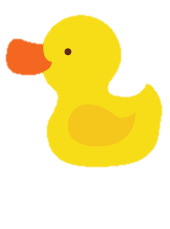 Gota
Pato
Gato
Palabras al revés
¨ NO – MA ¨
¿ Qué palabra es?
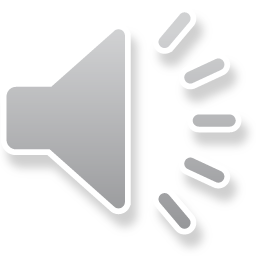 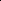 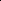 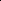 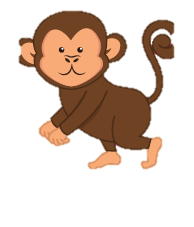 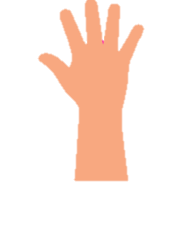 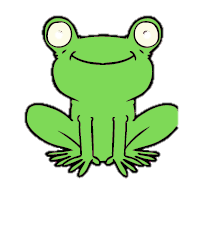 Mono
Mano
Sapo
Palabras al revés
¨ NO – MO ¨
¿ Qué palabra es?
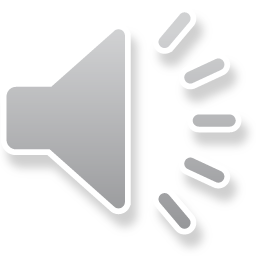 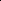 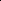 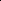 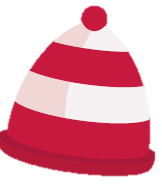 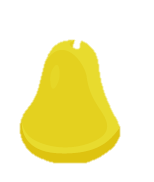 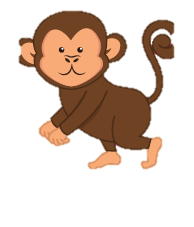 Gorro
Pera
Mono
Palabras al revés
¨ CA – VA ¨
¿ Qué palabra es?
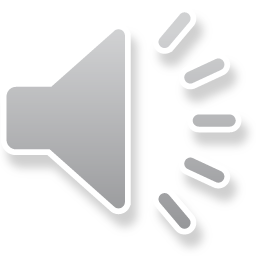 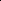 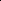 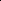 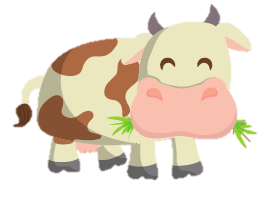 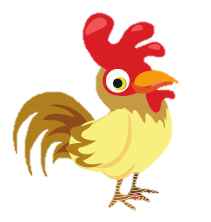 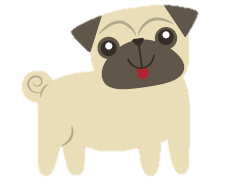 Vaca
Perro
Gallo
Palabras al revés
¨ PA – CO ¨
¿ Qué palabra es?
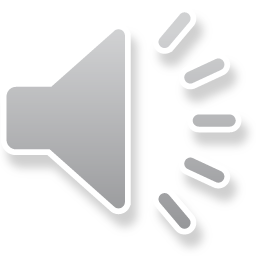 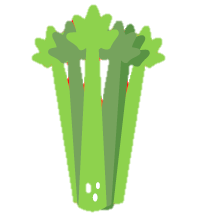 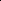 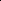 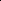 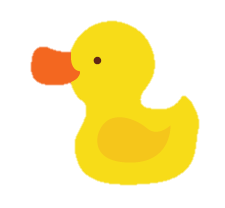 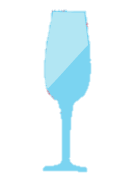 Pato
Copa
Apio
¡¡¡¡¡¡¡Felicitaciones!!!!!!!
Seguir
¡¡¡  Inténtalo nuevamente    !!!
Otra vez
Muchas gracias por tu participación